NEUMITGLIEDERBETREUUNGMITGLIEDERBINDUNG & AKTIVIERUNG
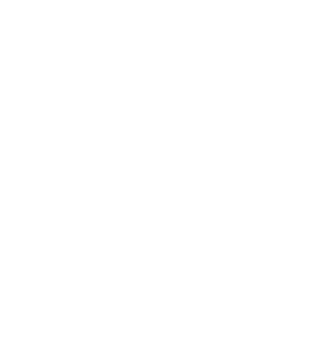 Mitgliedergewinnung
VERSCHIEDENE MÖGLICHKEITEN ZUR MITGLIEDERGEWINNUNG
Aktuelle und attraktive Website – mit Link zum Anmeldeformular: www.spschweiz.ch/beitreten
Präsenz in der Öffentlichkeit
Gezielte Werbeaktionen an geeigneten Orten und/oder bei geeigneten Anlässen
Netzwerke nutzen und ausbauen
Sympathisant_innen und Bekannte anfragen
Personen in Projekte einbeziehen oder für Kandidaturen gewinnen
Neuzuzüger_innen
JUSOs
Mitgliederentwicklung
2
Begrüssung und Betreuung
BEGRÜSSUNG & BETREUUNG NEUMITGLIEDER

Willkommensbrief
Begrüssungstelefon bzw. –kaffee
“Neumitgliederznacht“ und andere Neumitglieder-Anlässe
Erste Versammlung in der Sektion
Gemeinsame Teilnahme an Anlässen der Kantonalpartei und der SPS
Mitgliederentwicklung
3
(Neu-) Mitglieder einbinden
(NEU-) MITGLIEDER EINBINDEN: GRUNDLAGEN

MitgliederverantwortlicheR (mehr als nur Adressverwaltung)
Direkter, persönlicher Kontakt mit (potentiellen) Mitgliedern
Mitgliederentwicklung
4
(Neu-) Mitglieder einbinden
(NEU-) MITGLIEDER EINBINDEN: UMSETZUNG

Ziel: Zugehörigkeit stärken, eigenes Engagement der Mitglieder fördern
Informationen – nützlich, informativ, in geeigneter Form & Menge
Mitgliederversammlungen attraktiv gestalten
Leute zum Mitmachen motivieren (beispielsweise bei Wahl- und Abstimmungskämpfen, Standaktionen, Sektionsanlässen)
Arbeiten gemeinsam erledigen
Delegieren, Vertrauen schenken
Wertschätzung zeigen!
Mitgliederentwicklung
5